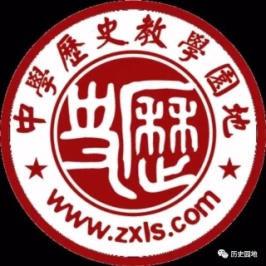 高考一轮通史复习资料
单元一：近代中国社会的沉沦与转型
                    （1840-1911）
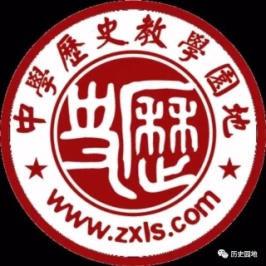 高考历史一轮通史复习资料
晚清史（1840-1911）的阶段特征：
政治方面：社会性质发生改变，沦为半殖民地半封建社会
               政治体制开始转型，由专制制度向民主政治过渡
     外交方面：闭关锁国状态被打破，传统宗藩体制走向解体
               外交观念发生转变，近代外交制度逐渐确立  
     经济方面：西方经济冲击加剧，经济结构发生变动
               自然经济走向解体，民族资本主义产生并艰难发展
     社会习俗方面：传统习俗走向没落，“欧风美雨”的影响不断加深
     文化方面：传统观念遭受冲击，学习西方逐渐成为主流
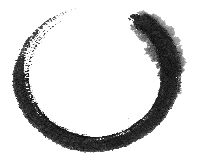 【把握主线】
一、
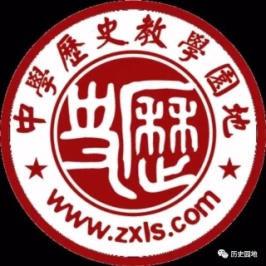 高考历史一轮通史复习资料
【研究纲领】
考纲解读
考纲要求  
     1840至1900年间列强侵略与中国人民的反抗斗争
考纲解读
    1840-1900年间是中国近代史的开端以及社会转型时期
    1.西方对中国的殖民侵略。
    2.中国在政治体制以及外交观念方面的变动。
    总体特征：社会性质发生变动，民族危机日益加深
              传统社会走向瓦解，救亡举措不断尝试
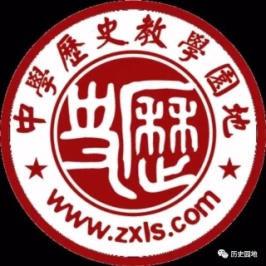 高考历史一轮通史复习资料
【明晰考向】
考情分析
1.晚清政治史的考查现状
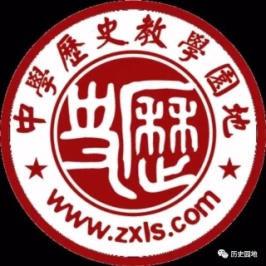 高考历史一轮通史复习资料
【研读教材】
知识梳理
一、两次鸦片战争（1840-1860）
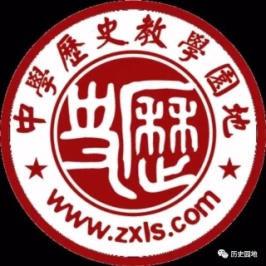 高考历史一轮通史复习资料
【研读教材】
知识梳理
一、两次鸦片战争（1840-1860）
（续上表）
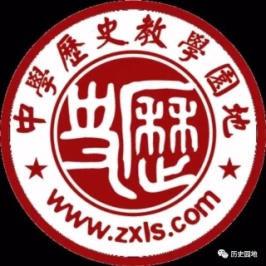 （续上表）
半殖民地半封建社会是指近代中国的一种特殊的社会形态。半殖民地，是相对于完全殖民地而言的。它是指形式上有自己政府的独立国家，实际上政治、经济等社会各方面都受到外国殖民主义的控制和奴役，在社会发展形态上是历史的沉沦；
半封建是相对于完全的封建社会而言的。它是指形式上仍是封建统治和自然经济占主导，实际上社会已逐渐近代化，资本主义经济、政治、思想文化等因素在不断发展壮大，在社会发展形态上是历史的进步。半殖民地是从国家的政治地位上看的，半封建是从社会经济结构上看的。
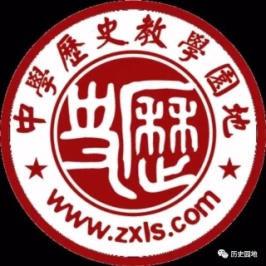 高考历史一轮通史复习资料
【研读教材】
知识梳理
一、两次鸦片战争（1840-1860）
领事裁判权（治外法权）即在一国家内，对于这个国家来说的外国人在当地犯罪，可以不接受这个国家的法律审判，而这个审判的权力，归属于外国派来的领事官（外交官）。这种特权在国际惯例上，仅交给外交官，一般人民不得享有；但若一个国家的司法明显落后，各国都会向该国要求一般人也享有领事裁判权（中国清朝、日本在明治维新前都因此被要求领事裁判权）。

最惠国待遇在国际贸易学中指缔约国一方现在和将来给予任何第三国在贸易、关税、航运、公民法律地位等优惠和豁免，也都给予缔约国对方国家。享有最惠国待遇的国家称为受惠国，依据多是一项双边或多边条约的规定。但在中国与外国签订的条约中，往往只片面规定该缔约外国得享有最惠国待遇，而中国则无对等权利，因而只是片面的。
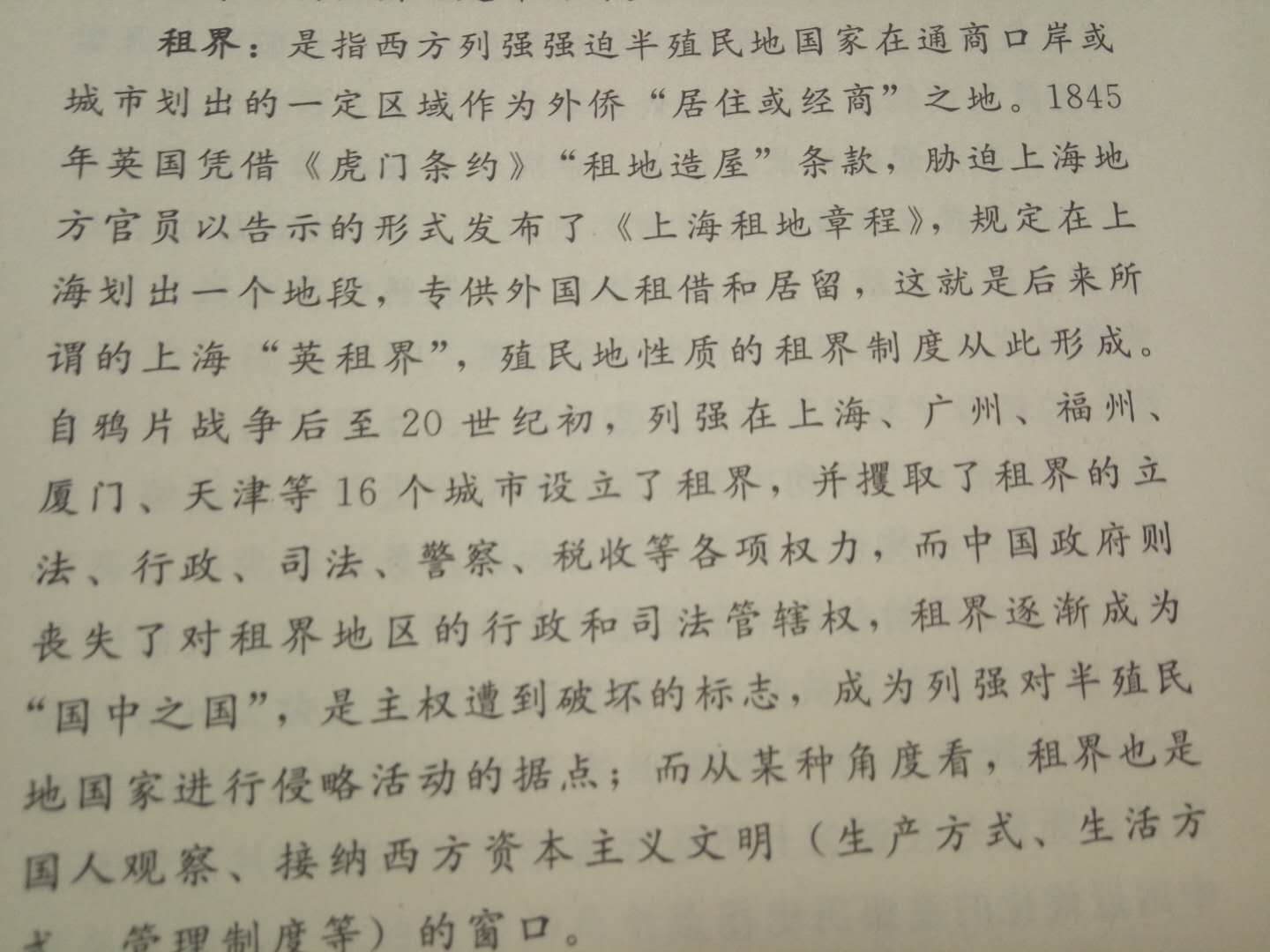 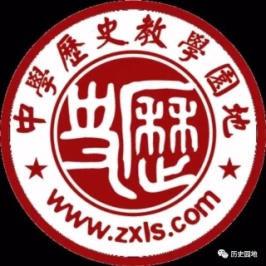 高考历史一轮通史复习资料
【研读教材】
知识梳理
二、太平天国运动（1851-1864）
1.兴起的背景：传统社会的阶级矛盾激化。（根本原因）
                             外来侵略加剧了民族矛盾和阶级矛盾。（加剧、刺激因素） 
                            1843年洪秀全成立拜上帝会 ，借助基督教理论反清。（理论准备和组织准备）
  
  2.兴起的过程：1851年金田起义 。
                                   同年，攻克永安，整顿建制，分封诸王，初步建立政权。
                             1852年春，永安突围。
                             1853年太平军攻克南京，改南京为天京，定为国都，与清廷对峙。
                             1853年冬，太平天国颁布《天朝田亩制度》。
                             1856年秋，天京事变。
                                  1859年，洪仁玕提出改革内争、建设国家的新方案《资政新篇》。
                                      1864年，天京陷落，太平天国运动失败了。
对《天朝田亩制度》的评价：




对《资政新篇》的评价：
两部纲领的比较：《导与练64页》
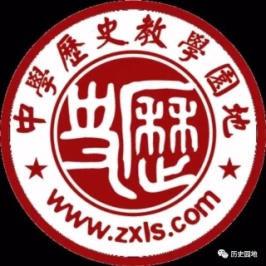 高考历史一轮通史复习资料
【研读教材】
知识梳理
二、太平天国运动（1851-1864）
3.《天朝田亩制度》和《资政新篇》
对《天朝田亩制度》的评价：




对《资政新篇》的评价：
两部纲领的比较：《导与练64页》
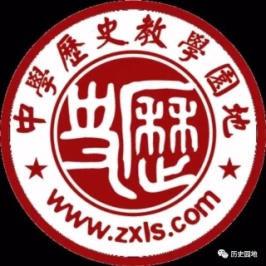 高考历史一轮通史复习资料
【研读教材】
知识梳理
二、太平天国运动（1851-1864）
4.太平天国失败的原因
军事战略失误：占领南京后，未能一鼓作气灭亡清廷，给清王朝留下喘息的时机。
意识形态冲突：其基督教理念违背中国传统的人伦观念，受到传统士大夫阶层的反对。
领导集团的失误：领导集团内部的权力之争，尤其是1856年的天京变乱，严重削弱了太平天国的力量。
外部因素：清王朝和西方势力的联合绞杀。
根本原因：农民阶级自身的局限性：有其小农经济地位决定的
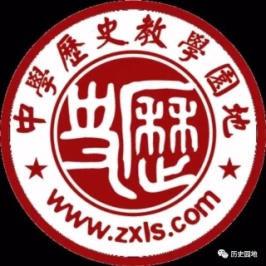 高考历史一轮通史复习资料
二、太平天国运动（1851-1864）
5.太平天国运动的影响
政治上：
打击了清王朝的封建统治。
在镇压太平天国运动中 ，政府的权力从满洲人转到汉人，督抚大员在国家政治事务中影响力日益扩大，高度集中的中央集权被削弱。（导与练中涉及清朝地方势力的崛起）
经济上：导致了社会生产力遭到破坏，但一定程度上缓解了土地兼并的局面。
在1864-1866年间，全部十五个巡抚均由汉人充任，在1867-1869年间，十四个巡抚由汉人担任，满人只占一席，与之相比，1840年有七个满人和八个汉人任此职。就整个晚清时期（1851-1911年）而言，65.4%的总督和77.8%的巡抚是汉人，相比之下分别有34.6%和22.2%为满人（包括蒙古人和汉军旗人）。
                                                                                                              ——徐中约《中国近代史》
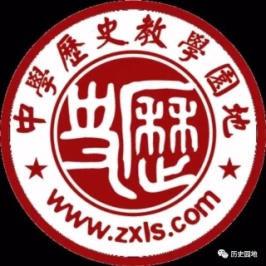 高考历史一轮通史复习资料
【研读教材】
知识梳理
三、甲午中日战争（1894-1895）
1.战争爆发的原因
明治维新后，随着军事实力的上升，日本对外侵略扩张的野心不断膨胀。
1894年，朝鲜爆发农民起义。起义被平息后，日本蓄意挑起战端。
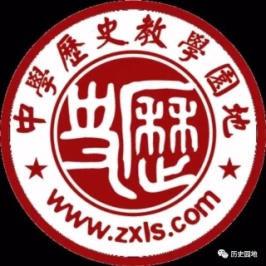 高考历史一轮通史复习资料
【研读教材】
知识梳理
三、甲午中日战争（1894-1895）
2.战争的结果
①北洋舰队全军覆灭                      ②被迫签订《马关条约》
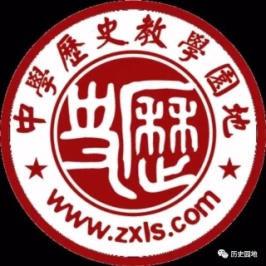 高考历史一轮通史复习资料
【研读教材】
知识梳理
三、甲午中日战争（1894-1895）
3.中国战败的原因
日本当时已经是一个现代国家，民族意识使政府和人民团结一体。而中国，政体依旧是中世纪的，政府与人民各行其是。
中国方面权责不明确，指挥不统一，没有动员起全国的力量。
清廷和北洋水师领导层的腐败。
清政府外交政策的失误，固守“以夷制夷”的旧策略。
我办了一辈子的事，练兵也，海军也，都是纸糊的老虎，何尝能实在放手办理，不过勉强涂饰，虚有其表，不揭破，犹可敷衍一时，如一间破屋，由裱糊匠东补西贴，居然成一净室，即有小小风雨，打成几个窟窿，随时补葺，亦可支吾对付，乃必欲爽手扯破，又未预备何种修葺材料、何种改造方式，自然真相破露，不可收拾，但裱糊匠又何术能负其责？                                                                                                                           
                                                                                                                                                                      ——李鸿章
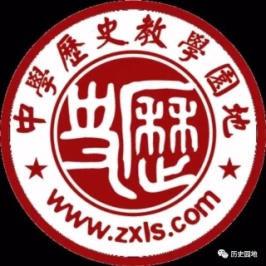 高考历史一轮通史复习资料
【研读教材】
知识梳理
三、甲午中日战争（1894-1895）
4.战争的影响
消极影响：领土和主权受到严重侵害，战后列强掀起了瓜分中国的狂潮，列强从商品输出过渡到资本输出，中国社会半殖民地化的程度大大加深了。
积极影响：
政治层面：传统的以中国为中心的朝贡体制解体。为挽救统治危机，清王朝开始进行军事改革。
经济层面：清政府放松了对民间投资办厂的限制。
社会层面：中国民众的民族意识开始觉醒，中国的知识界和各阶层民众以不同形式展开了救亡图存运动。
中国朝贡体系是最为典型的朝贡体系，这是自公元前3世纪开始，直到19世纪末期，存在于东亚、东南亚和中亚地区的国际关系体系。东亚朝贡体系乃以中国中原帝国为主要核心的等级制星状政治秩序体系，中原王朝以天朝自居，透过册封，结合儒家思想体系，往外推展。政治名义上藩属国都向中国称臣，中国不管各藩属国之间的关系，所以是以中国为中心的星状架构。
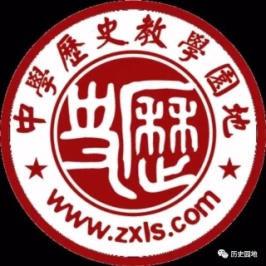 高考历史一轮通史复习资料
【研读教材】
知识梳理
四、维新变法运动（1895-1898）
1.维新变法兴起的背景
社会背景：甲午中日战争后，民族危机的加深。
经济基础：民族资本主义的初步发展，资产阶级开始登上历史舞台。
思想基础：早期维新派的改良思想的传播。
2.维新变法运动的发展过程
1895年4月，康梁公车上书
1895年8月，康有为等人在北京发起成立维新派的政治团体强学会。
1896年8月，《时务报》在上海创刊，梁启超担任主笔。
1897年，德国军队强占胶州湾，民族危机加剧。
1898年6月11日，光绪帝颁布《定国是诏》，宣布变法。
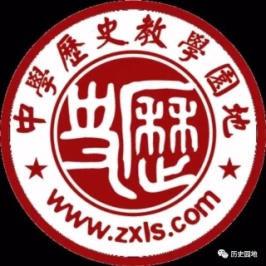 高考历史一轮通史复习资料
【研读教材】
知识梳理
四、维新变法运动（1895-1898）
3.维新变法的指导思想
        康有为从传统的儒家思想中，为变法寻找理论依据。他提出人类社会的进化过程要经过“据乱世”“升平世(小康)”和“太平世(大同)”三个发展阶段的理论，积极宣传变法。
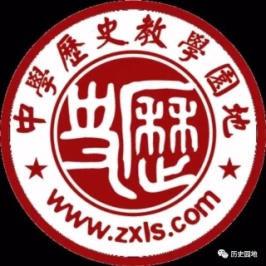 高考历史一轮通史复习资料
【研读教材】
知识梳理
四、维新变法运动（1895-1898）
4.维新变法的举措
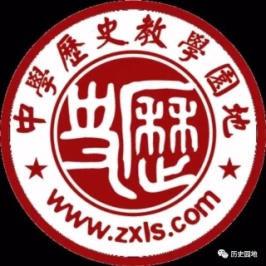 高考历史一轮通史复习资料
【研读教材】
知识梳理
四、维新变法运动（1895-1898）
4.维新变法的失败及原因
1898年9月21日，慈禧太后和守旧势力发动政变，宣布“临朝听政”，将光绪帝囚禁于中南海的瀛台。这标志着戊戌变法的失败。

失败的原因：
根本原因是这场变法的领导者资产阶级维新派势力过于弱小，而封建顽固势力十分强大。
维新派既缺乏坚强的组织领导，寄希望于没有掌握实权的光绪帝和极少数帝党官僚，甚至对帝国主义列强抱有不切实际的幻想。
维新派缺乏政治经验，政治手段过于幼稚。
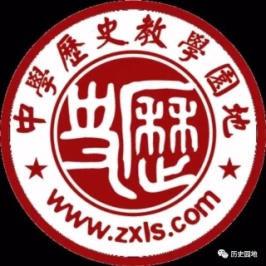 高考历史一轮通史复习资料
【研读教材】
知识梳理
四、维新变法运动（1895-1898）
4.维新变法的影响
戊戌变法是一场政治改革运动。在民族危机加剧的时刻，维新派以变法图强、救亡图存为目标，进行广泛的宣传鼓动，希望通过改革，使中国走向独立、民主和富强，从而摆脱帝国主义列强的侵略与欺凌，表现出强烈的爱国热情。
 戊戌变法是资产阶级变革社会制度的初步尝试。维新派试图在政治上变封建君主专制为资产阶级君主立宪制，在经济上提倡兴办近代工业、交通运输业，为民族资本主义的发展创造有利的条件，符合历史发展的趋势。
戊戌变法也是近代中国一次思想解放的潮流。康有为、梁启超、谭嗣同、严复等资产阶级维新派，提倡新学、主张兴民权，对封建思想文化进行了猛烈的抨击，为近代思想启蒙运动的蓬勃兴起开辟了道路，促进了中国人民的觉醒。维新运动留下的许多遗产，诸如解放思想、变革观念、建立社团、兴办学堂、创办报刊、提倡女学、改易风俗，等等，更成为中华文明发展史上的宝贵财富。
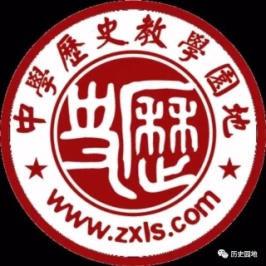 高考历史一轮通史复习资料
【研读教材】
知识梳理
五、义和团运动和八国联军侵华（1900-1901）
1.义和团运动兴起的背景及过程
兴起的背景：甲午中日战争以来，民族危机的加深
                        19世纪末，在华教会迅速膨胀。在一系列教案中，清政府偏袒教会，激起民怨。

兴起的过程：1898年，义和团提出“扶清灭洋”的口号，得到一部分清政府官员的支持。
                        1900年春夏间，义和团运动在京津地区形成高潮。
                        1900年6月，帝国主义列强借口镇压义和团，联合发动侵华战争。
                        1900年8月，八国联军攻陷北京，慈禧太后携光绪帝逃往西安，途中发布“剿匪谕               旨”，并指令李鸿章和奕劻与八国联军议和。
                        1901年9月，八国联军胁迫清政府签订《辛丑条约》。
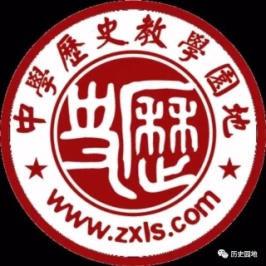 高考历史一轮通史复习资料
【研读教材】
知识梳理
五、义和团运动和八国联军侵华（1900-1901）
2.《辛丑条约》的内容
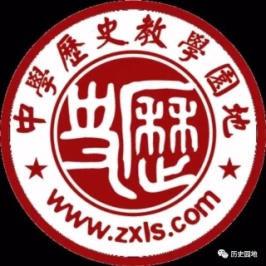 高考历史一轮通史复习资料
史学新知
东南互保：1900年6月21日朝廷向列强宣战之时，东南部的省级官员——两广总督李鸿章、两江总督刘坤一、湖广总督张之洞、闽浙总督许应骙、山东巡抚袁世凯——和外国达成和平协议，他们在东南各省违抗“支持义和团”的命令，使列强没有入侵东南的借口。他们的理由是清廷的宣战诏书，是义和团“矫诏” ，胁持朝廷所下的“乱命”。东南互保，是清末各地官方实力派人物首次公然聚众反抗朝廷，此事件虽使河北、山西以外的地区得以免于义和团运动及八国联军战乱的波及，但同时此事也使得清廷威信扫地：东南众大臣抵制的慈禧太后，事后不但不敢处罚他们，甚至还表扬他们“度势量力，不欲轻构外衅，诚老成谋国之道” ，太后與皇室的虚弱乏力表露无遗；而各省亦因八国联军入侵而自觉需有自卫的武力需要，因此清廷治下各省及各实力人物由此开始军阀化。
清末新政的背景：
1、义和团运动后，帝国主义列强采用扶持清政府
以华制华的策略，要求清政府改变它的无能状态；
2、清政府也企图以此取得列强对它的支持；
3、清政府也自感面临统治危机，需要加强本身统治能力；4、4、《辛丑条约》签定后，全国人民对清政府的不满
和反抗日益发展，清政府需要采取对策；
5、清政府统治集团中，在义和团运动后顽固派
失势，洋务派占据上风
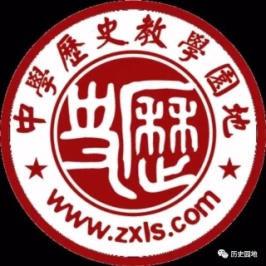 高考历史一轮通史复习资料
【研读教材】
知识梳理
六、清末新政（1901-1911）
1.清末新政实行的实质
        清政府为维护统治而实行的改革运动。
2.清末新政的内容
        政治体制改革：废除旧机构，设立新式机构；预备立宪
        法制改革：删改旧律，制定新法；司法独立
        经济改革：奖励工商；经济立法；设经济各部
        军事改革：废武举；筹备武备学堂；引入西方军制
        教育改革：废除科举制（1905年）；奖励游学
        社会习俗改革：废止缠足；禁止鸦片；允许满汉通婚
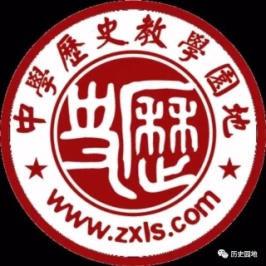 高考历史一轮通史复习资料
【研读教材】
知识梳理
六、清末新政（1901-1911）
3.清末新政中的预备立宪 
       1905年，五大臣出洋考察宪政        1905年，废除科举制
       1906年9月，清廷发布了仿行宪政的上谕
       1908年8月，清政府颁布《钦定宪法大纲》
       1908年11月，光绪皇帝和慈禧太后相继死去
       1909年，全国各省除新疆外均成立谘议局
       1910年，中央成立资政院，作为正式议院的过渡
       1911年5月，清政府成立责任内阁，内阁成员13人，皇族就有7人，被讥为“皇族内阁”
4.新政的失败
       皇族内阁出台后，舆论哗然，立宪派和汉族官僚对清政府绝望。
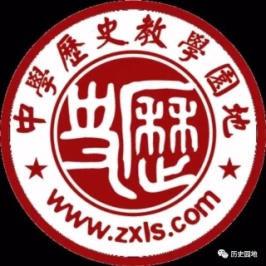 高考历史一轮通史复习资料
【研读教材】
知识梳理
六、清末新政（1901-1911）（庚子新政、民国称遮羞变法、晚清改革）
5.评价清末
清末新政是中国全面近代化的新起点。
清末新政超出了清政府的财政所能承担的财政限度，极大加重了人民的负担，激化了社会矛盾。
仓促之间的预备立宪，打乱了新政改革计划，激化了清政府内部不同政治派系之间、满族权贵与汉族官僚之间、清政府与立宪派之间的矛盾与对立。
清末新政没有挽救清朝统治，在清政府被推翻后，中国在很长的一段时间内没有诞生一个稳定的，具有权威性和合法性的新政权，领导中国走上一条适合中国国情的近代化道路。
——参考文献：崔志海《十年新政与清朝覆灭》
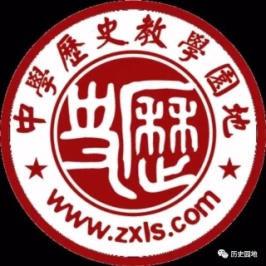 【核心突破】
高考历史一轮通史复习资料
核心问题
1.理解晚清社会转型
视角一：理解鸦片战争对社会转型的作用
 1.依据材料，如何理解鸦片战争对中国的影响？


 2.依据材料与所学知识，指出客观上鸦片战争对中国的进步作用。
外交方面：朝贡体系被打破，闭关政策被终止，设立“五口通商大臣”，近代外交开始起步。
经济方面：自然经济走向解体。
文化方面：一部分有识之士开始“觉醒”。
史料一：鸦片战争的影响
在资本主义的世界扩张过程中，非正义的侵略者同时又往往是历史发展过程中的进步者；而正义的反侵略者则常常同时落后者。以贪欲为动机的侵略过程常被历史借用，从而在客观上多少成为一个进步改造落后的过程。
 ——陈旭麓《近代中国社会的新陈代谢》
英国的侵略扩张严重损害了中国的领土和主权完整，但客观上促进了中国的进步。
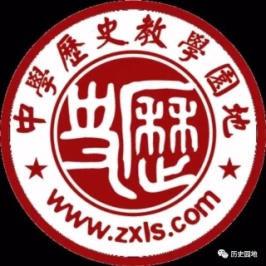 【核心突破】
高考历史一轮通史复习资料
核心问题
1.理解晚清社会转型
视角二：理解第二次鸦片战争对社会转型的作用
 1.依据材料与所学知识，指出“1860年”的标界意义。

外交方面：近代外交机构总理衙门设立。
经济方面：洋务运动开展，近代化开始起步。
文化方面：洋务派开始提出学习西方，师夷长   技以自强。
史料二：第二次鸦片战争的影响
人们多注意1840年的划时代意义，实际上1860年同样是一个重要的年份，就社会观念的新陈代谢，它比1840年具有更加明显的标界意义。
 ——陈旭麓《近代中国社会的新陈代谢》
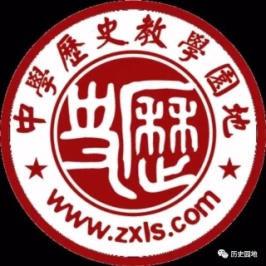 【核心突破】
高考历史一轮通史复习资料
核心问题
1.理解晚清社会转型
视角三：理解甲午中日战争对社会转型的作用
 1.依据材料与所学知识，理解甲午中日战争是“近代百年的一个历史转机”。
中国民族主义意识的觉醒。中国的知识界和各阶层民众以不同形式展开了救亡图存运动（康梁维新派、义和团和资产阶级革命派）。
为挽救统治危机，清王朝开始积极进行变革。
史料三：甲午中日战争的影响
1840年以来，中国因外患而遭受的每一次失败都产生过体现警悟的先觉者。但他们的周围和身后没有社会意义的群体，他们走得越远就越是孤独。甲午大败，“成中国之巨祸”，中国的民族具有群体意义的觉醒也因此而开始。这是近代百年的一个历史转机。
       ——陈旭麓《近代中国社会的新陈代谢》
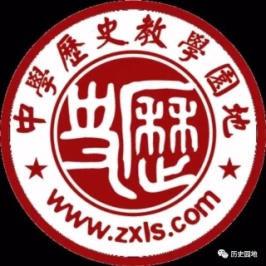 【核心突破】
高考历史一轮通史复习资料
核心问题
1.理解晚清社会转型
视角四：理解清末新政对社会转型的作用
 1.依据材料与所学知识，理解清末新政对晚清社会转型的作用。

清末新政的主观目的是要挽救统治危机，但是客观上却加速了清王朝的灭亡。
清末新政客观上促进了民族资本主义的发展，传播了近代民主思想，促进了近代中国的近代化进程。
史料四：清末新政的影响
旧制度的自我调整最终没有达到统治者的预期。历史实践表明，清政府所作的一切努力差不多都与它的初衷相反，新学堂的学生成为思想上反对他们的主力军；振兴商务促使民族资产阶级壮大成长；新政也使得清政府内部分化出越来越多的异己力量。因而，当新政正在艰难进行之时，等待已久的中国人民再没有耐心和信心继续支持清王朝，他们以自己的方式行动起来。
    ——杨宁一《历史学习新视野新知识》
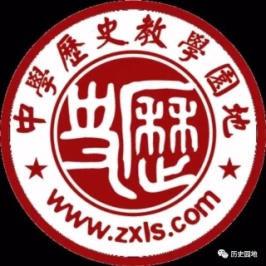 【核心突破】
高考历史一轮通史复习资料
【学术视角】
 1.晚清的社会转型：
    综观学者对社会转型的定义、理解，主要包括以下共同意旨：首先，社会转型不是社会局部的改变，而是社会整体系统从一种结构状态向另一种结构状态的过渡，它表现为社会系统全面的结构性的调整与转化。其次，社会现代化与社会转型是重合的，几乎是同义的。最后，社会转型的“转”是一种状态、一个历史阶段、一种趋势，它是一个动态的，但不是无止境的过程，因而社会转型具有明确的时代特色。①
         晚清社会转型是中国社会历次变革中最剧烈的一次，其中不仅包含了外来入侵带来的民族危机的加深，更有为挽救民族危亡而不断兴起的救亡图存运动。这些都带来了中国社会方方面面的变革。
①戴世峰：史学研究成果在高中历史教学中的运用——基于社会转型视角
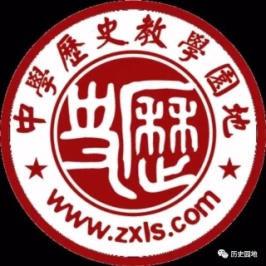 【核心突破】
高考历史一轮通史复习资料
【学术视角】
 1.晚清的社会转型：
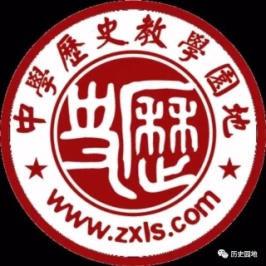 【核心突破】
高考历史一轮通史复习资料
核心问题
2.多角度认识太平天国运动
1.依据材料与所学知识，概括马克思和钱穆分别是从什么角度评价太平天国运动的。

马克思从唯物史观出发，认为太平天国是落后的小农经济的产物，是无法根本改变中国的。
钱穆从传统的农民起义角度来看，太平天国运动只有破坏，没有建设，最终只能失败。
史料五：太平天国运动的评价
显然，太平军就是中国人的幻想所描绘的那个魔鬼的in persona（化身）。但是，只有在中国才能有这类魔鬼。这类魔鬼是停滞的社会生活的产物。
              ——马克思《中国纪事》
用邪教的煽惑起事，用流动的骚扰展开，这是安静散漫的农民所以能走上长期叛乱的两条路子。可惜这两条路子，开始便已注定农民革命的命运，使他们只能破坏，不能成功，除非中途能自己改变。
                     ——钱穆《国史大纲》
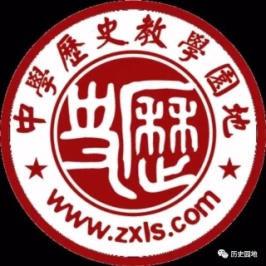 【核心突破】
高考历史一轮通史复习资料
核心问题
2.多角度认识义和团运动
史料六：义和团运动的评价
1.依据材料与所学知识，概括钱穆和陈旭麓对义和团运动的评价。

钱穆认为义和团运动虽然带有迷信色彩，但是却是一场爱国运动。
陈旭麓认为义和团运动是旧式农民起义，不能代表先进的阶级，不能够引领社会发展的方向。
庚子拳乱，虽挟有不少可笑的迷信，然其为中国上下不能忍受外辱压迫之情感上之爆发则一。
                      ——钱穆《国史大纲》

当旧式小生产者自发地充当民族斗争主体的时候，他们不能不在代表民族的同时又代表传统。矛盾不是主体选择的结果，而是历史规定性的体现。旧的生产力只能找到中世纪的社会理想，也只能找到中世纪的精神武器和物质武器。                  
     ——陈旭麓《近代中国社会的新陈代谢》
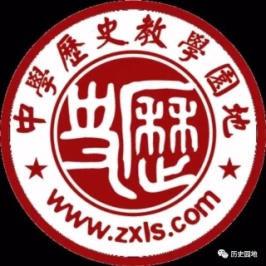 【核心突破】
高考历史一轮通史复习资料
能力提升
探究：晚清政治变动的原因
(2017·新课标全国Ⅲ卷高考·41)阅读材料，完成下列要求。
材料 近代中国接触的西洋“除了强大的武力，尚有别具一格的政治组织、经济力量、高度文化，一旦彼此短兵相接，中国的藩篱为之突破，立国基础为之震撼”。面对这“旷古未有的变局”，中国“应付的困难就从此开始了，但前途放大光明、得大幸福的希望亦即寄托在这个大变化上”。 
                                        ——摘编自吕思勉《中国通史》等 
围绕材料，结合中国近代史的具体史实，自拟论题，并就所拟论题进行阐述。(要求：明确写出论题，阐述须史论结合。)
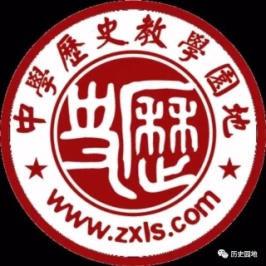 【核心突破】
高考历史一轮通史复习资料
能力提升
探究：晚清政治变动的原因
论题：近代中国的反抗与探索。
 近代中由于闭关锁国而落后于世界发展大势，东西方列强竞相侵略中国，在巨大的变故面前中国人前赴后继不断的探索救亡之路，由军事而政治，由政治而思想文化，探索的主体由资产阶级而至无产阶级，最终走上了光明之路。
 明清之际，中国衰落，西学东渐之势渐强，鸦片战争迫使中国人开始主动向西方学习军事科技，中体西用成为主流。但后来的一系列中外战争的失败使后继的先进的中国人再次觉醒，进而掀起了戊戌变法、辛亥革命等资产阶级革命运动，不仅学习西方的军事，更重要的是学习西方的政治制度，但由于中国的特殊国情，中国的民族资产阶级力量弱小，无法完成民主革命的任务，最终历史选择无产阶级来完成任务，从而走上了社会主义道路。
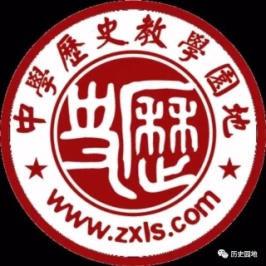 【思维拓展】
高考历史一轮通史复习资料
学术拓展
晚清政治史研究的范式：

革命史研究范式：“革命史范式”的理论基础，是马克思主义关于社会基本矛盾的学说。根据这一学说，在阶级社会里，两大对立阶级之间的矛盾，最集中地反映了该社会发展阶段的基本矛盾，考察和研究阶级矛盾、社会基本矛盾的运动发展，便能把握住历史发展中最本质的内涵，揭示历史发展的内在规律性。按照这一理论框架，帝国主义与中华民族的矛盾，封建主义与人民大众的矛盾，是中国近代社会的两大基本矛盾，争取民族独立以反对帝国主义，争取社会进步以反对封建主义，是近代社会发展的主要趋势，并以此作为评价历史事件、历史人物的主要标准和参照系。
现代化范式：近代史研究以“现代化”为基本概念; 以“近代以来中国人为实现以工业化为核心的经济现代化; 为争取民族独立和社会进步而从事的革命化( 民族化) ; 为实现自由平等而进行的民主化; 为争取社会文化进步而进行的理性化启蒙运动”等为基本框架; 以现代生产力、经济发展、政治民主、社会进步、民族独立等为评判价值，纲举目张，来架构近代史的模式。这就是说，近代史就是一部一代代中国人探索、争取、实现这些价值标准的“现代化史”。
徐秀丽《中国近代史研究中的“范式”问题》
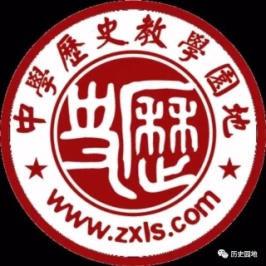 高考历史一轮通史复习资料
本课小结
1.西方的不断侵略是中国的权益受到日益严重的侵害，从鸦片战争到八国联军侵华，中国半殖民地半封建社会的程度日益加深。
2.伴随着西方的侵略，西方也在改造着中国，迫使中国接受西方的外交制度，改变中国天朝上国的观念。
3.西方的侵略使中国人一方面奋起反抗，另一方面却不得不通过学习西方来挽救民族危亡，从而促进中国近代社会的转型。